Light House Project: Global technology Challenge Proposal for construction of 1000 Dwelling Units at Agartala, Tripura
Location Details of the Project
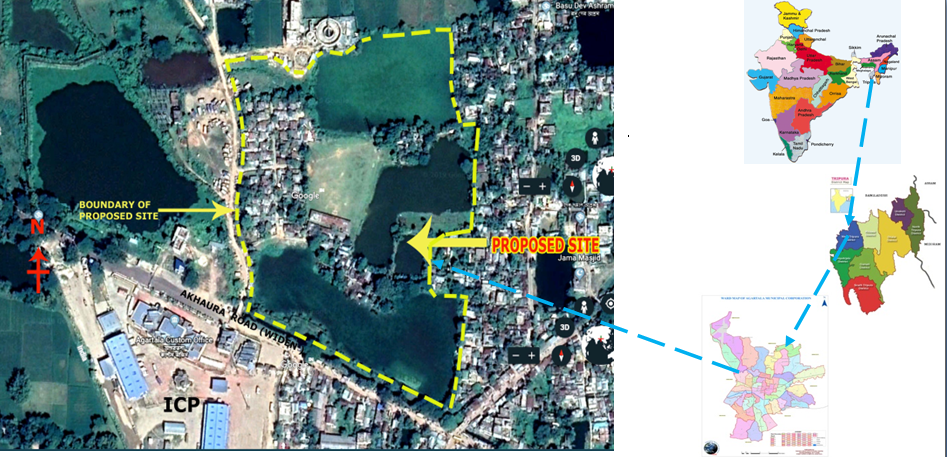 Put the Map here
Arial Distance of proposed site from City centre-  2.38 Km
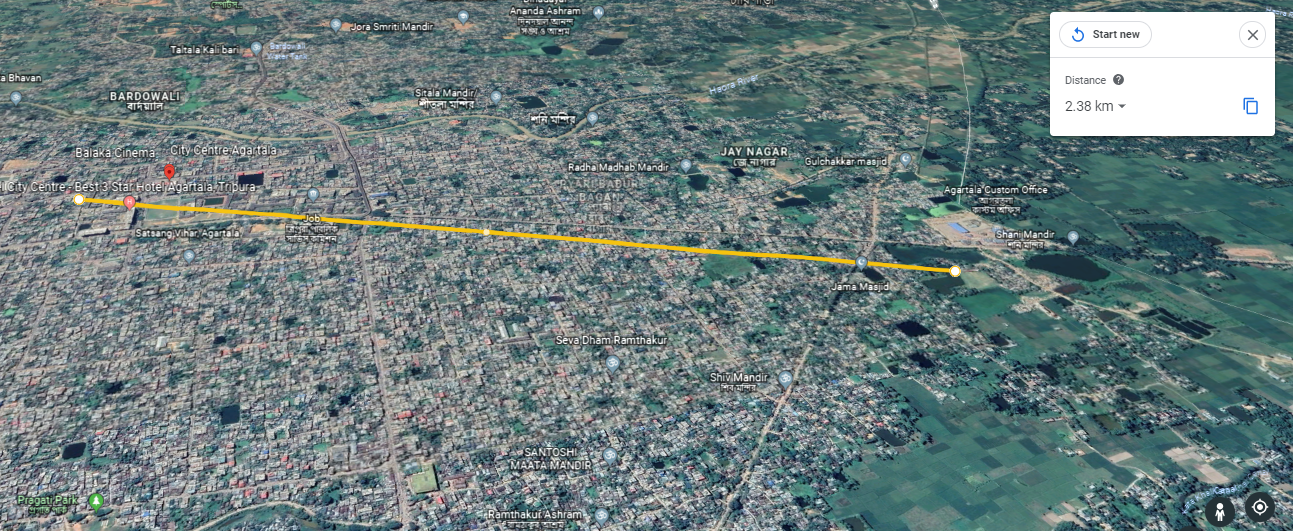 Salient Details
Project Site Location
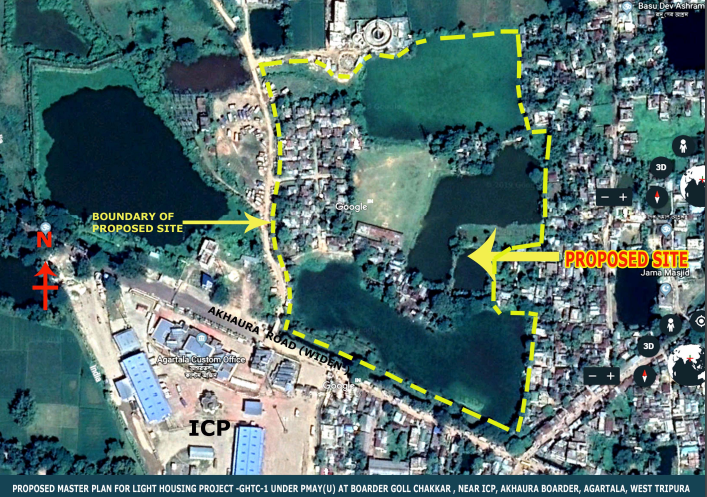 Google Map showing location of project in the city
Site Details
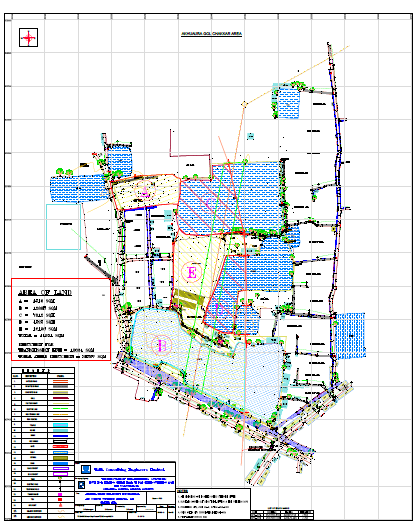 Attach photographs of the existing site
Site Details (2-Dimensional View of the Project)
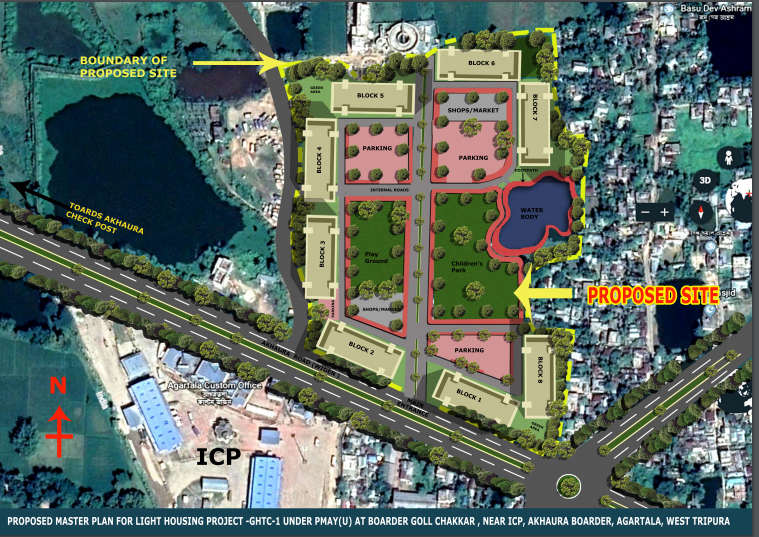 Lay out Plan/Topographical maps/Land use map
Site Details(3- Dimensional View of the Project)
Other Details
Proposal has been sent to MoHUA, GoI for construction of Light House at Akhaura, Gol-chakkar area, Agartala under PMAY(U).
The project ensure rehabilitation of 1000 slum dwellers on about 2.5 Hectares of Government land .
Funding Pattern: 
Central Share- GoI grant will be 3.5 lakh/ unit (30 Sqm.). 

State share-Rest amount of Rs 4.00 to 4.50 Lakh per DU  will be compensated from HUDCO loan by the State Government. 
Land belongs to the State Government. Available free of encumbrances.
THANKS